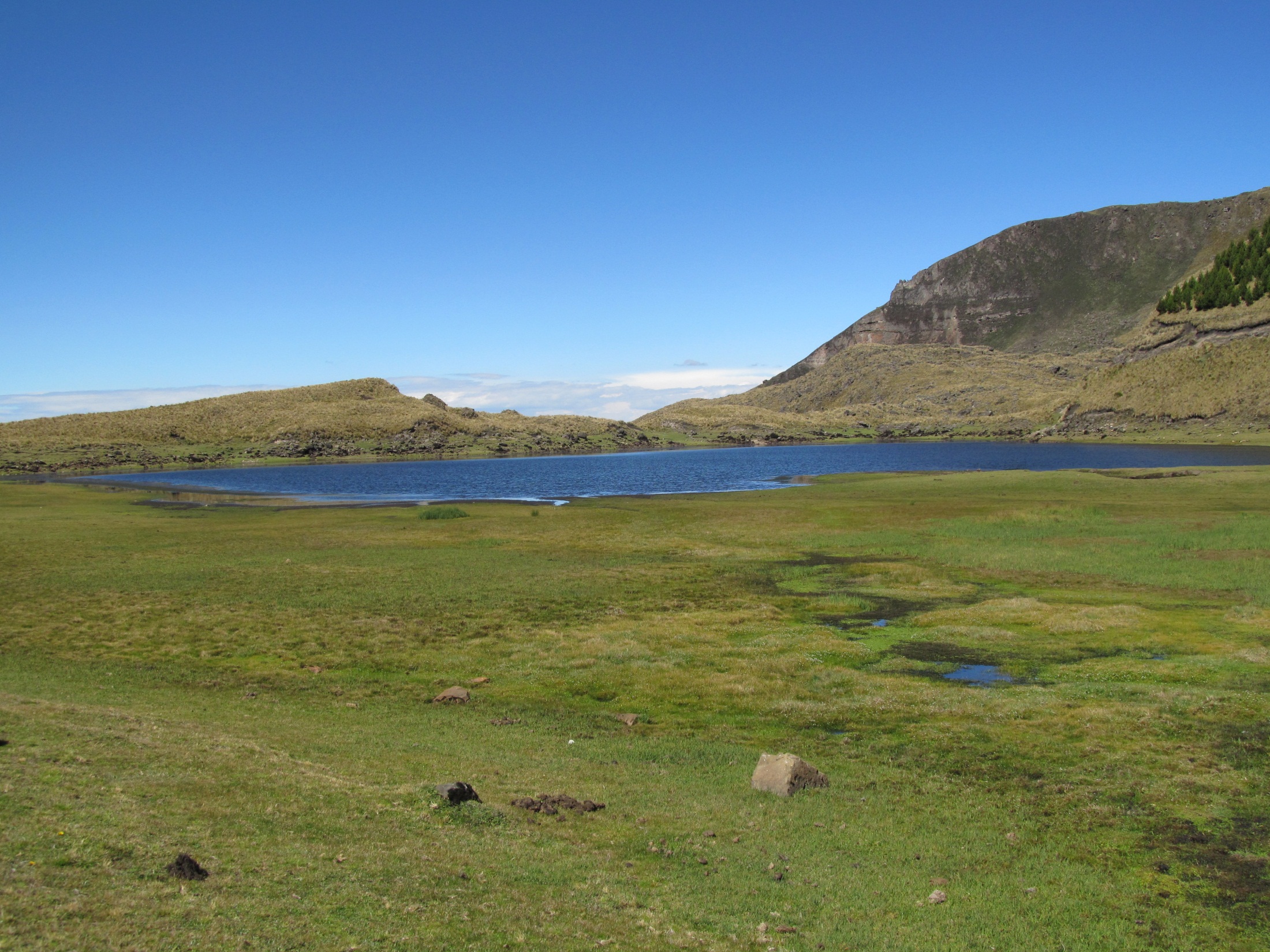 Caracterización Fisicoquímica de las aguas de la Laguna de Mapaguiña, Provincia de Chimborazo
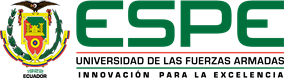 Tesista: Marcelo Ortega
Directora: Quím. Erika Murgueitio Mg.
Codirector: Ing. Eduardo Kirby Mg.

Septiembre 2014
Introducción
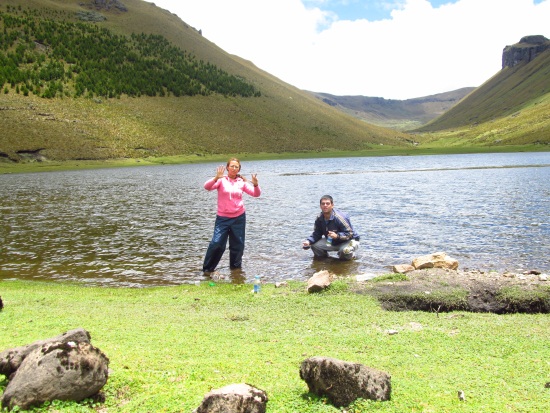 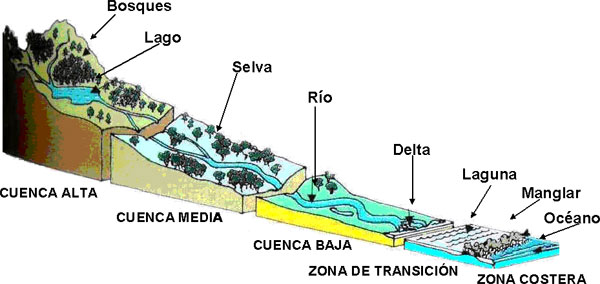 Identificación del Problema
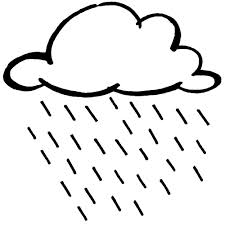 IMPORTANCIA
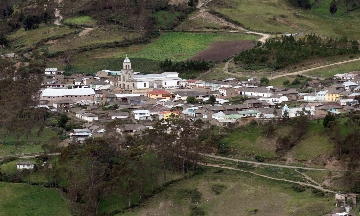 JUSTIFICACIÓN E IMPORTANCIA
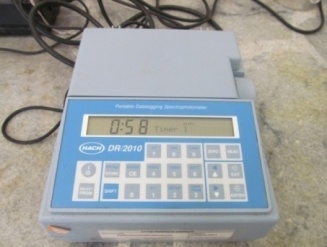 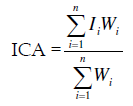 Objetivo General
Realizar la caracterización fisicoquímica de las aguas de la Laguna de Mapaguiña.
Objetivos Específicos
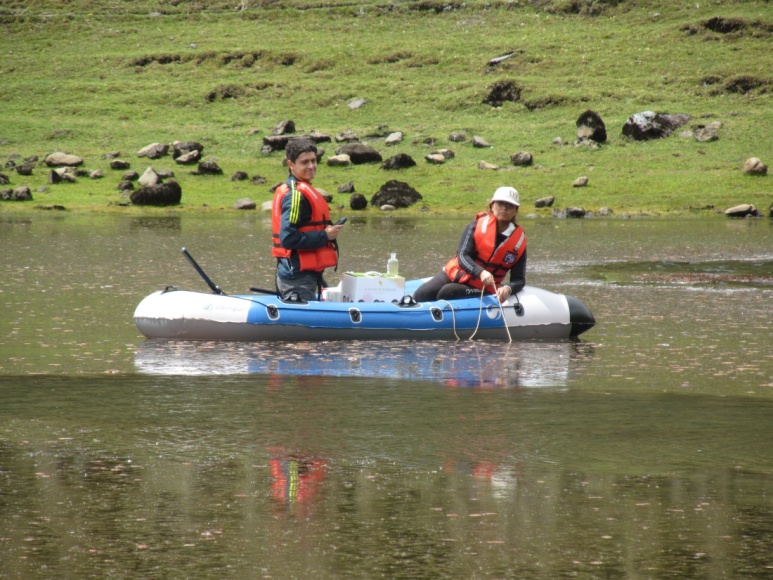 Estudio del Índice de Calidad del Agua
Conservar y potenciar
Recursos Naturales
ZONA DE ESTUDIO:
PARROQUIA DE ACHUPALLAS
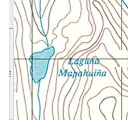 CANTÓN ALAUSÍ
CARTA DE ALAUSÍ
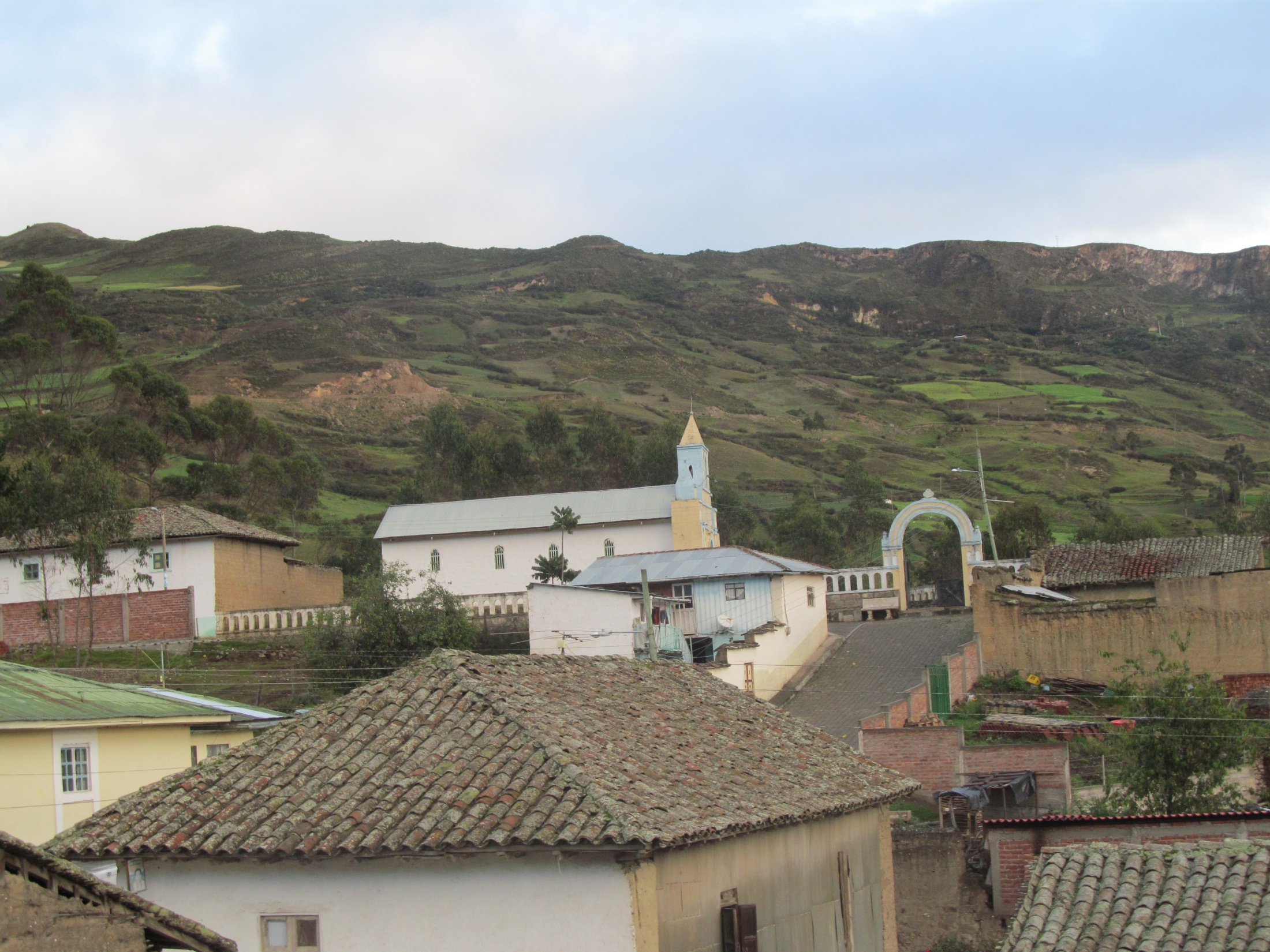 DATOS DE LA PARROQUIA: CONSULTAR SI AUMENTAR LAS FOTOS QUEDA BIEN FALTA FUENTE
Fundación
24 de septiembre de 1882
Fiestas de la Parroquia
23 al 25 de junio
TURISMO:
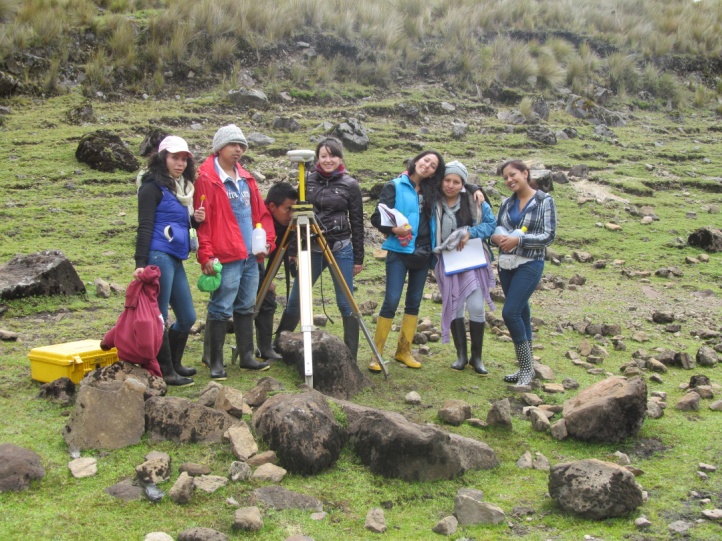 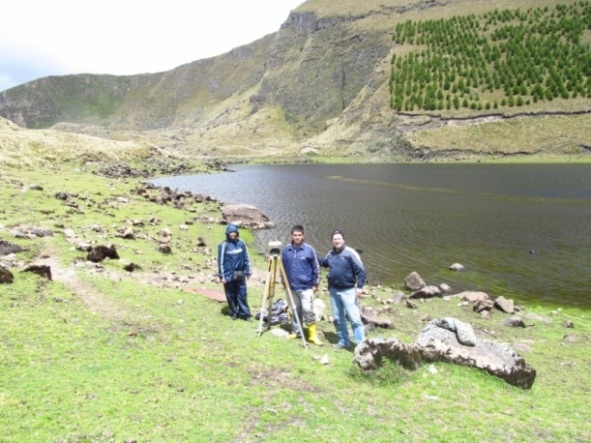 FAUNA:
FL0RA:
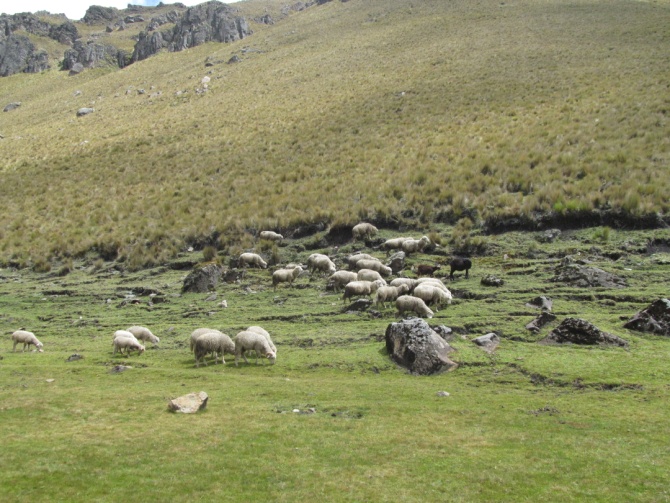 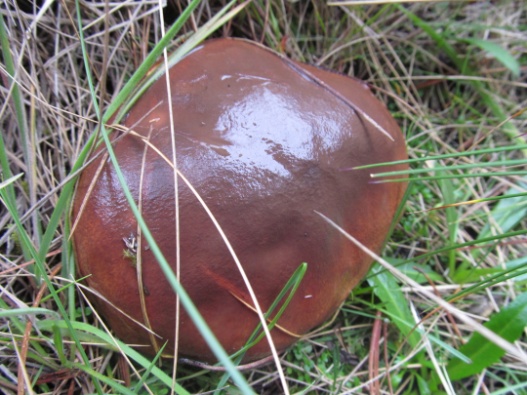 FISIOGRAFÍA Y SUELOS
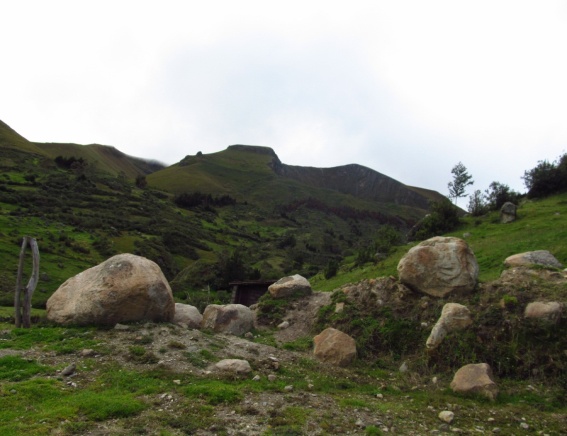 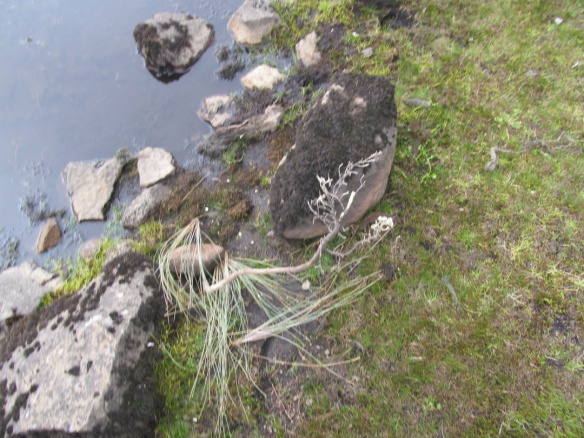 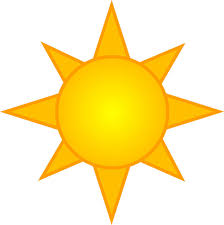 Evaporación
CLIMA
NEBLINA
SOLEADO
17/05/2013
15/12/2012
Tipos de Cuencas
Fuente: Montilva, 2007
Características Físicas de un lago
Fuente: Molles, 2006; Smith & Smith, 2006
Definición de Laguna
Fuente: Ramírez, 2010; Bohn, Perillo & Piccolo, 2004
Fuente: Castillo, 1992
Eutrofización
Lago limpio (Oligotrófico)
Pantano o ciénaga
Proceso natural
Se cubren y tapan los lagos
Fuente: Spiro & Stigliani, 2003
Toma de Puntos GPS
MÓVIL (RÓVER)
BASE MAPAGUIÑA
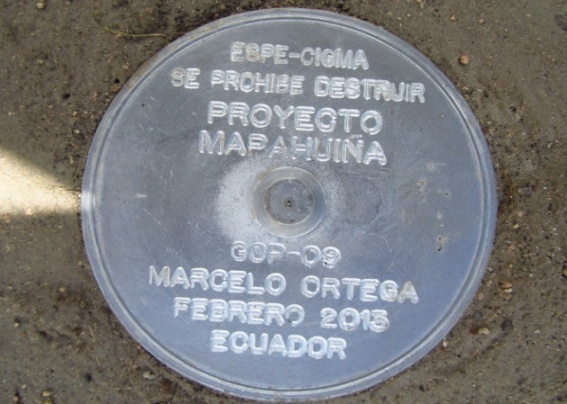 Toma de Muestras
ÍNDICE DE CALIDAD DE AGUA (ICA)
Se determina a partir de parámetros físico-químicos.
un solo valor la información de la calidad de agua.
Entre 0 y 100.
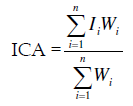 Fuente: Rizzardo, 2012; Castillo & Rodríguez, 2008
Tabla 1. Factores de Ponderación REVISAR FUENTE
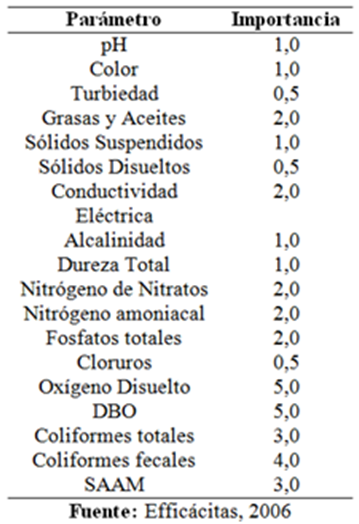 Tabla 2. Ecuaciones de los Parámetros
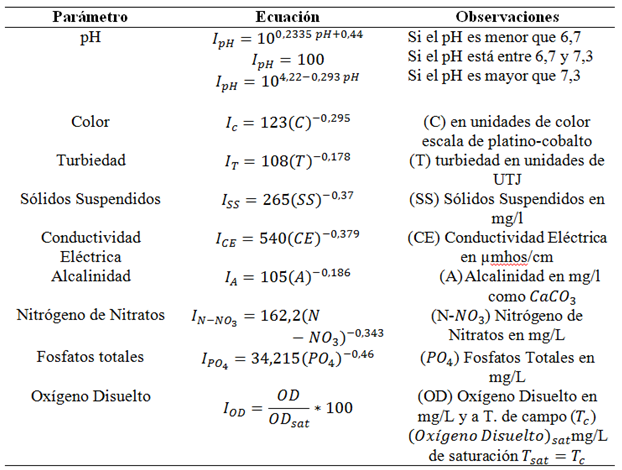 Fuente: Fundación de Sanidad Nacional de Estados Unidos, 2009
CÁLCULO DEL ICA
Temperatura
Cuadro 1. Categorías del Índice de Calidad del Agua
Reolón, 2010
METODOLOGÍA
CÁLCULO DEL ICA
Tabla 3. Cálculo del ICA de un Punto de Muestreo ARREGLAR UNIDADES US/CM
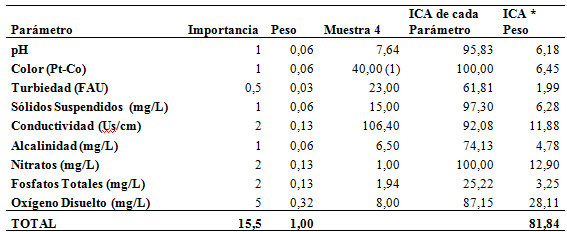 ICA = 81,84
Aceptable
Parámetros “in situ”
Parámetros “in situ”
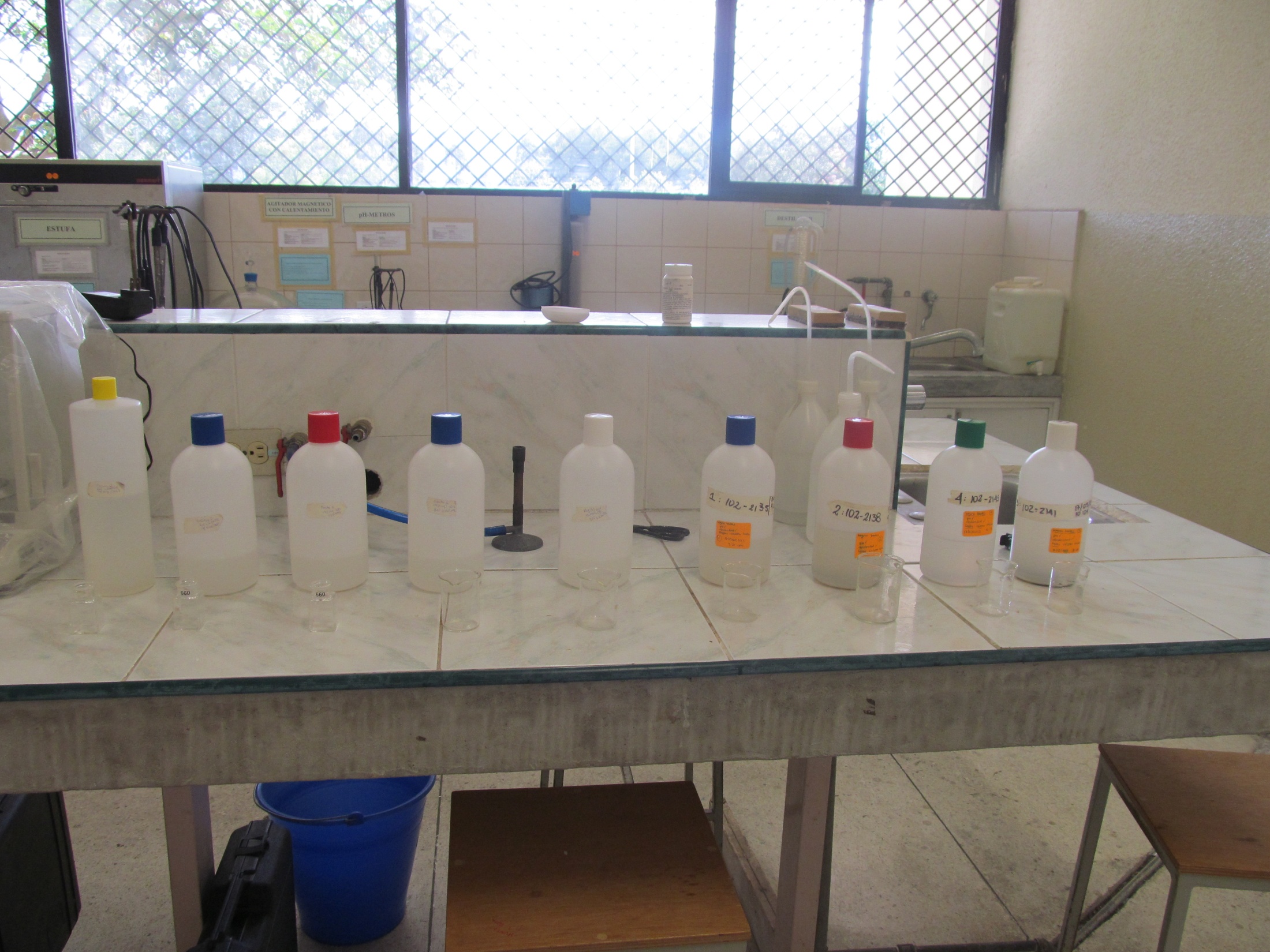 ANÁLISIS EN EL LABORATORIO
Parámetros en el laboratorio
Parámetros en el laboratorio
Parámetros en el laboratorio
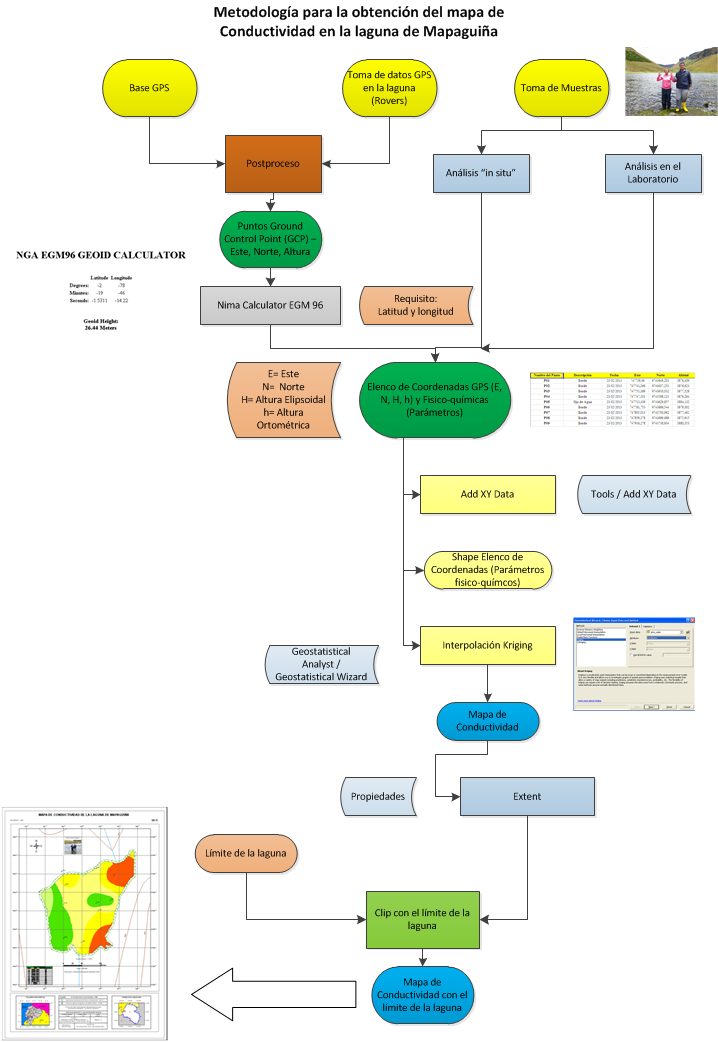 DIFERENCIAS ENTRE IDW y KRIGING:
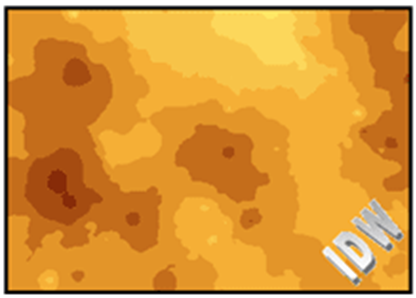 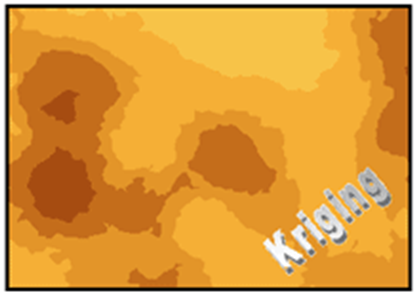 Fuente: Business Intelligence Solutions
RESULTADOS
Profundidad de los puntos de muestreo del centro de la laguna de Mapaguiña
Tabla. Resultados ICA Segunda Campaña
Aceptable
Promedio ICA= 80,72
Tercera Campaña:
Área
40.801,812 m2= 4,08 ha
Perímetro
963,404 m. = 0,96 km.
Análisis de Flora
MAPAS DE LOS PARÁMETROS FISICO-QUÍMICOS
MAPAS DE LOS PARÁMETROS FISICO-QUÍMICOS
Mapa de Conductividad de la Laguna de Mapaguiña – Nivel Superficial
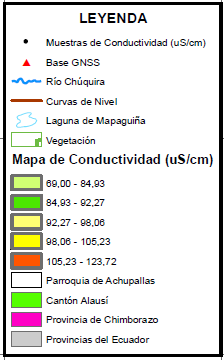 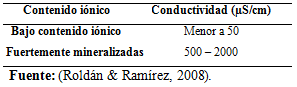 Mapa de Alcalinidad de la Laguna de Mapaguiña – Nivel Superficial
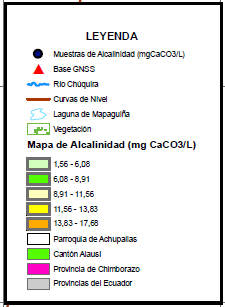 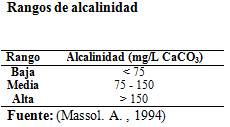 MODELO DE LOS PARÁMETROS FISICO-QUÍMICOS
Modelo de Conductividad a alta profundidad:
Orilla
Sedimentos
Modelo de Oxígeno Disuelto a alta profundidad:
Conclusiones
Conclusiones
Conclusiones
Recomendaciones